Hosanna
Praise is rising, eyes areTurning to You, we turn to YouHope is stirring, hearts areYearning for You, we long for You
Cause when we see YouWe find strength to face the dayIn Your Presence all our fearsAre washed away, washed away
Hosanna, hosannaYou are the God who saves usWorthy of all our praisesHosanna, hosannaCome have Your way among usWe welcome You here, Lord Jesus
Hear the sound of heartsReturning to You, we turn to YouIn Your Kingdom broken livesAre made new, You make us new
Cause when we see YouWe find strength to face the dayIn Your Presence all our fearsAre washed away, washed away
Hosanna, hosannaYou are the God who saves usWorthy of all our praisesHosanna, hosannaCome have Your way among usWe welcome You here, Lord Jesus
Cause when we see YouWe find strength to face the dayIn Your Presence all our fearsAre washed away, washed away
Hosanna, hosannaYou are the God who saves usWorthy of all our praisesHosanna, hosannaCome have Your way among usWe welcome You here, Lord Jesus
Hosanna, hosannaHosanna, hosanna
Paul Baloche, Brenton Brown
2006 Thankyou Music, Integrity's Hosanna! Music
CCLI 78316
Reign In Us
You thought of us before theWorld began to breatheYou knew our names before weCame to be
You saw the very day we'd fallAway from youHow desperately We need to be redeemed
Lord Jesus come lead usWe're desperate for Your touch
Oh great and mighty One withOne desire we comeThat You would reign that YouWould reign in us
We're offering up our lives aLiving sacrificeThat You would reign that YouWould reign in us
Spirit of the living God fallFresh againCome search our heartsAnd purify our lives
We need Your perfect love weNeed Your disciplineWe're lost unless You guide usWith Your light
Lord Jesus come lead usWe're desperate for Your touch
Oh great and mighty One withOne desire we comeThat You would reign that YouWould reign in us
We're offering up our lives aLiving sacrificeThat You would reign that YouWould reign in us
We cry out for Your life to refine usCry out for Your love to define usCry out for Your mercy to keep usBlameless until you return
So reign please reign in usCome purify our hearts we needYour touchCome cleanse us like a flood
And send us outSo the world may know YouReign You reign in us
Ben Glover, Jon Neufeld, Tim Neufeld
2008 Birdwing Music, Screaming Norman Music, WB Music Corp., Fieldstar Music
CCLI 78316
Come Thou Fount, Come Thou King
Come Thou Fount of every blessing Tune my heart to sing Thy graceStreams of mercy, never
Ceasing call for songs ofLoudest praiseTeach me some melodious sonnetSung by flaming tongues above
Praise the mountI'm fixed upon itMount of Thy redeeming love
Come Thou Fount, come Thou KingCome Thou precious Prince of PeaceHear Your bride, to You we singCome Thou Fount of our blessing
I was lost in utter darknessTil You came and rescued meI was bound by all my sin whenYour love came and set me free
Now my soul can sing a newSong now my heart has found a homeNow Your grace is always with meAnd I'll never be alone
Come Thou Fount, come Thou KingCome Thou precious Prince of PeaceHear Your bride, to You we singCome Thou Fount of our blessing
O to grace how great a debtorDaily I'm constrained to beLet Thy goodness like a fetterBind my wandering heart to Thee
Prone to wander, Lord I feel itProne to leave the God I loveHere's my heart Lord, take and seal itSeal it for Thy courts above
Come Thou Fount, come Thou KingCome Thou precious Prince of PeaceHear Your bride, to You we singCome Thou Fount of our blessing
Thomas Miller, Robert Robinson
2005 Gateway Create Publishing
CCLI 78316
Forever Reign
You are good You are good 
When there's nothing good in meYou are love You are love 
On display for all to see
You are light You are lightWhen the darkness closes inYou are hope You are hope 
You have covered all my sin
You are peace You are peaceWhen my fear is cripplingYou are true You are true 
Even in my wandering
You are joy You are joy 
You're the reason that I singYou are life You are life inYou death has lost its sting
Oh I'm running to Your arms 
I'm running to Your armsThe riches of Your love willAlways be enoughNothing compares to Your embraceLight of the world forever reign
You are more You are more 
Than my words will ever sayYou are Lord You are Lord 
All creation will proclaim
You are here You are here inYour presence I'm made wholeYou are God You are God 
Of all else I'm letting go
Oh I'm running to Your arms 
I'm running to Your armsThe riches of Your love willAlways be enoughNothing compares to Your embraceLight of the world forever reign
Oh I'm running to Your arms 
I'm running to Your armsThe riches of Your love willAlways be enoughNothing compares to Your embraceLight of the world forever reign
My heart will sing No other NameJesus Jesus
Oh I'm running to Your arms 
I'm running to Your armsThe riches of Your love willAlways be enoughNothing compares to Your embraceLight of the world forever reign
Oh I'm running to Your arms 
I'm running to Your armsThe riches of Your love willAlways be enoughNothing compares to Your embraceLight of the world forever reign
My heart will sing No other NameJesus Jesus
Jason Ingram, Reuben Morgan
2009 SHOUT! Publishing, Windsor Hill Music, Sony/ATV Timber Publishing
CCLI 78316
Waiting Here For You
If faith can move the mountains
Let the mountains move
We come with expectation
Waiting here for You
Waiting here for You
You’re the Lord of all creation
And still You know my heart
The Author of Salvation
You’ve love us from the start
Waiting here for You
With our hands lifted high in praise
And it’s You we adore 
Singing alleluia
You are everything You’ve promised
Your faithfulness is true
We’re desperate for Your presence
All we need is You
Waiting here for You
With our hands lifted high in praise
And it’s You we adore 
Singing alleluia
We’re singing alleluia
We’re singing alleluia
We’re singing alleluia
We’re singing alleluia
Waiting here for You
With our hands lifted high in praise
And it’s You we adore 
Singing alleluia
Traditional , James Chadwick, Chris Tomlin
Traditional , James Chadwick, Chris Tomlin
2009 Vamos Publishing, worshiptogether.com songs, sixsteps Music
2009 Vamos Publishing, worshiptogether.com songs, sixsteps Music
CCLI 78316
You Have Saved Us
Who am I that You would know meWho are we to You LordYou have shown Your love and mercyWe are strangers no moreWe are daughters we are sonsAll because of what You've done
You have saved us You have raised us up with YouYou have saved us Called us out and made us new
Turn our hearts from earthly idolsTurn our eyes to You LordOnly You can heal what's brokenOnly You can restoreWe are daughters we are sonsAll because of what You've done
You have saved us You have raised us up with YouYou have saved us Called us out and made us new
We are daughters we are sonsAll because of what You've done
You have saved us You have raised us up with YouYou have saved us Called us out and made us new
You have saved us You have raised us up with YouYou have saved us Called us out and made us new
You have saved usYou have saved us
You have saved usYou have saved us
Paul Baloche, Ben Gowell
2009 Leadworship Songs, Integrity Worship Music
CCLI 78316
WELCOME TEXAS ANGELS!!
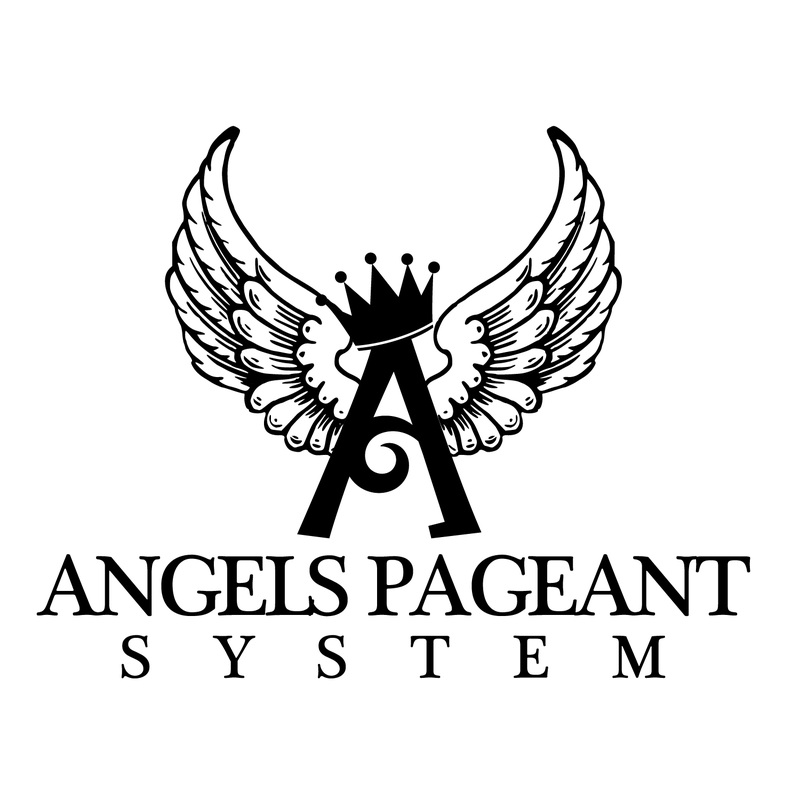 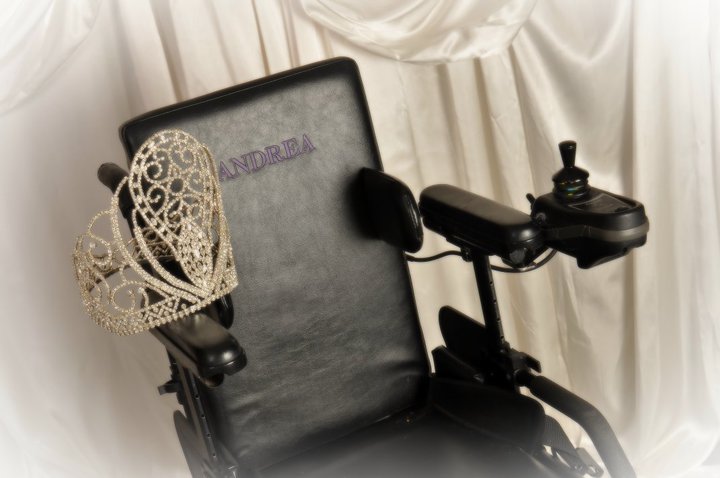 HUSBANDS
Ephesians 5:25-33
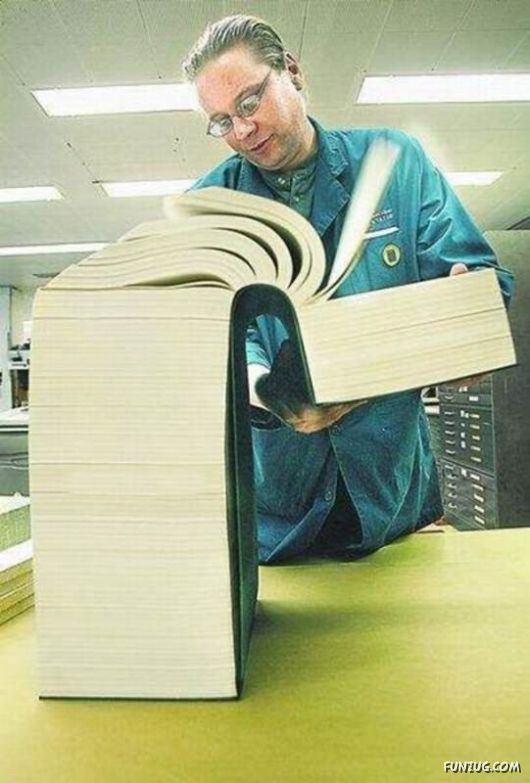 Top 10 Things
 Men Understand About Women
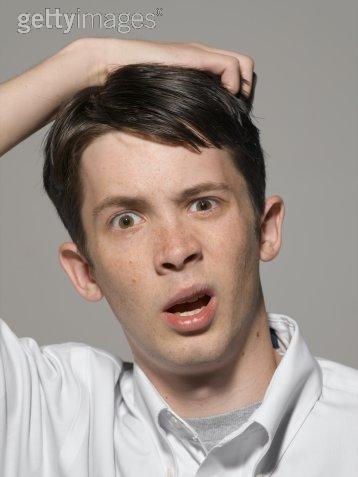 Top 10 Things
 Men Understand About Women
1.
2.
3.
4.
5.
6.
7.
8.
9.
10.
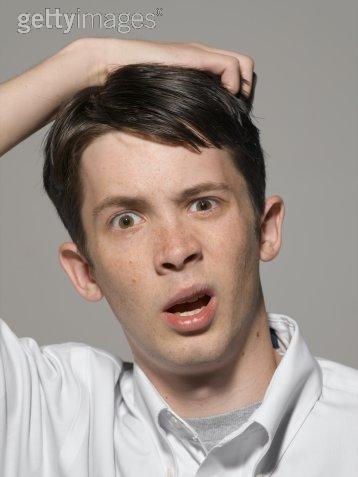 What I Want in a Man…Original List @ 22
Handsome, Charming, Witty
Financially successful
A caring listener
In good shape
Dresses with style
Appreciates finer things
Full of thoughtful surprises
What I Want in a Man…Revised List @ 32
Nice looking
Open car doors, hold chairs
Has enough money for a nice dinner
Listens more than talks
Laughs at my jokes
Carries bags of groceries of ease
Remembers birthdays and anniversaries
What I Want in a Man…Revised List @ 42
Not too ugly
Doesn’t drive off until I’m in the car
Works steady-splurges on dinner out occasionally 
Usually remembers punch lines of jokes
Wears a shirt that covers his stomach
Remembers to put the toilet seat down
Knows not to buy champagne w/ screw-top lids
What I Want in a Man…Revised List @ 52
Keeps hair in nose and ears trimmed
Doesn’t belch or scratch in public
Doesn’t nod off when I’m venting
Doesn’t re-tell the same joke too many times
Is in good enough shape to get off the couch on weekends
Usually wears matching socks and fresh underwear
What I Want in a Man…Revised List @ 62
Doesn’t scare small children
Remembers where the bathroom is
Doesn’t require much money for upkeep
Remembers why he’s laughing
Is in good enough shape to stand up by himself
What I Want in a Man…Revised List @ 72
Breathing…
Doesn’t miss the toilet…
INSTRUCTIONS TO HUSBANDS

*The Command... Love your wives unconditionally
INSTRUCTIONS TO HUSBANDS

*The Character of Unconditional Love
Sacrificial Love
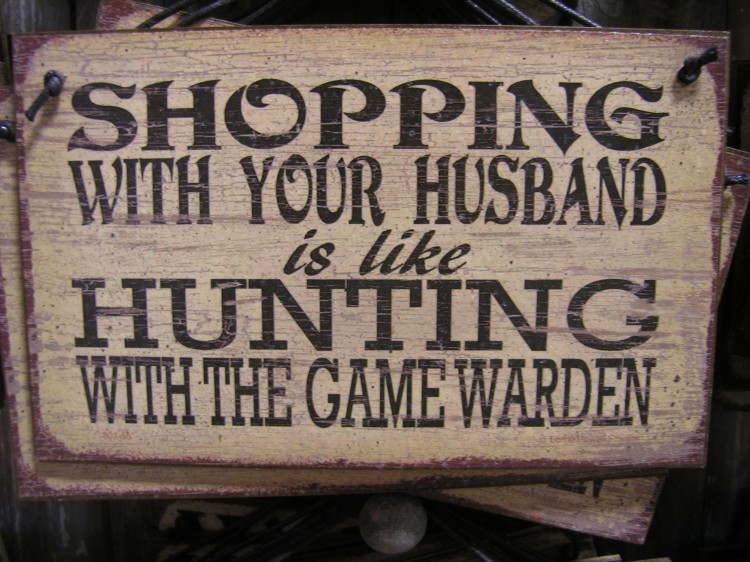 INSTRUCTIONS TO HUSBANDS

*The Character of Unconditional Love
Sacrificial Love
Purifying Love
Indulgence does not satisfy aroused desire, it inflames it
Satan will do everything he can to bring two people together sexually before marriage.  He also does everything he can to keep them away from each other after marriage.
INSTRUCTIONS TO HUSBANDS

*The Character of Unconditional Love
Sacrificial Love
Purifying Love
Caring Love
INSTRUCTIONS TO HUSBANDS

*The Character of Unconditional Love
Sacrificial Love
Purifying Love
Caring Love
INSTRUCTIONS TO HUSBANDS

*The Character of Unconditional Love
Sacrificial Love
Purifying Love
Caring Love
Unbreakable Love
HUSBANDS…

WHAT’S it LIKE to be MARRIED to YOU?